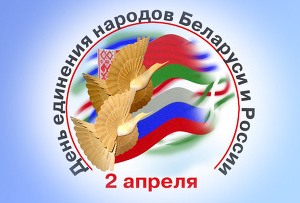 Мы   вместе
Презентация на тему
«Единение народов Беларуси и России»
в 1996 году президенты России и Беларуси Борис Ельцин и Александр Лукашенко подписали в Москве Договор «Об образовании Сообщества России и Беларуси». А уже спустя год, 2 апреля 1997 года, был подписан Договор «О Союзе Беларуси и России», который дал новый импульс процессу всеобъемлющей интеграции двух государств.С тех пор этот день отмечается как День единения народов Беларуси и России,
Народ Беларуси и России едины,
        А значит непобедимы.
        Давайте в дружбе вместе жить
        И не придется нам тогда тужить!
Смоленская область расположена на западе России. Смоленщина – одна из пограничных областей России. Наша область с запада граничит с Беларусью
Флаги Беларуси              России
Гербы
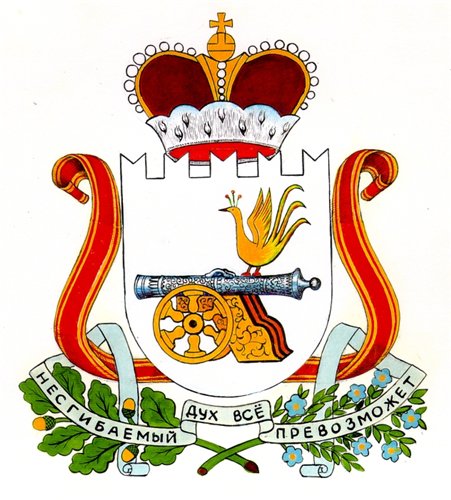 Смоленской области
Беларуси
У народов России и Беларуси общаякультура и традиции
С Днем единения народов!
               Россия и Беларусь связаны
                на век крепкими узами.
                Общая история и славянский народ
   Пусть эта дружба свои плоды              принесет!
Общая история
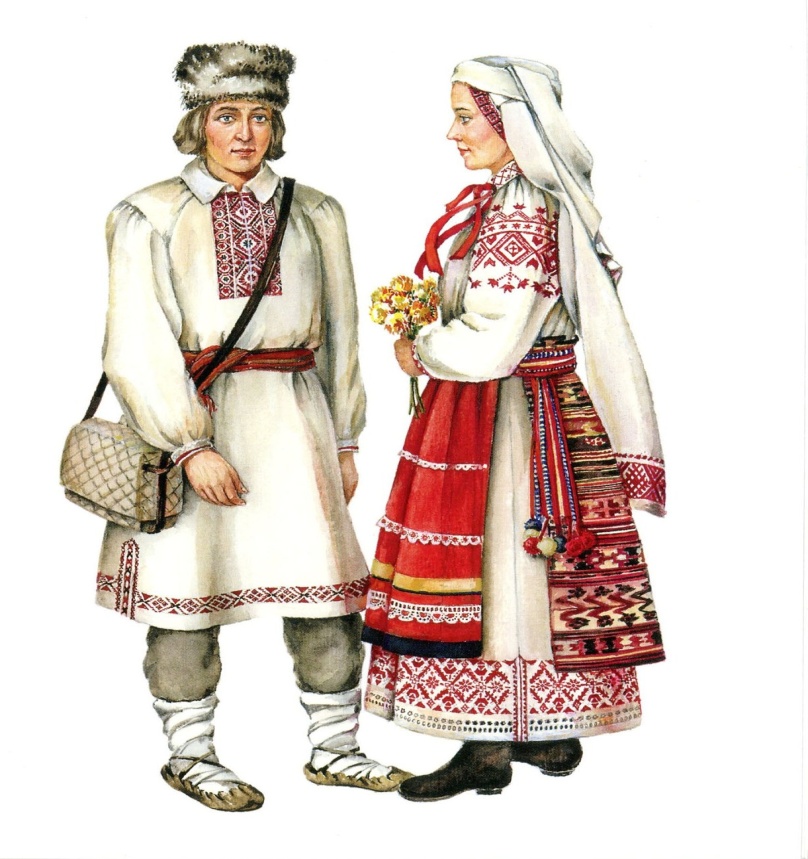 Общая история                         Город герой –                                                    Смоленск
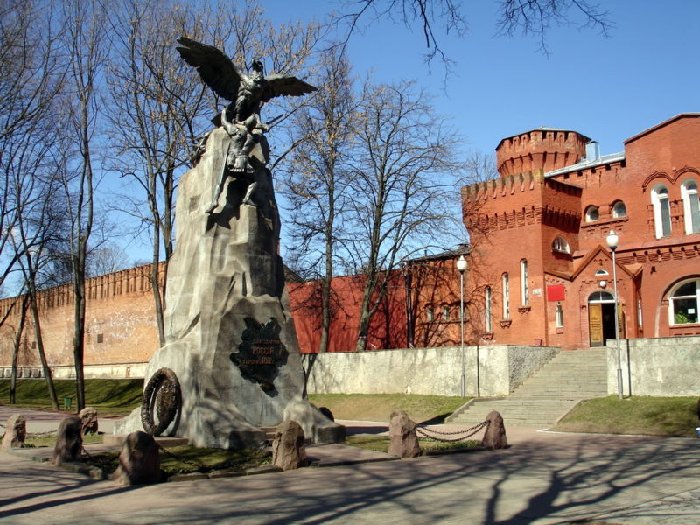 Город герой – Брест
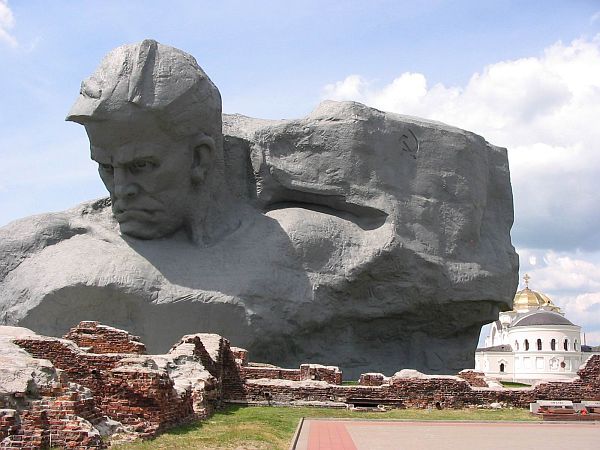 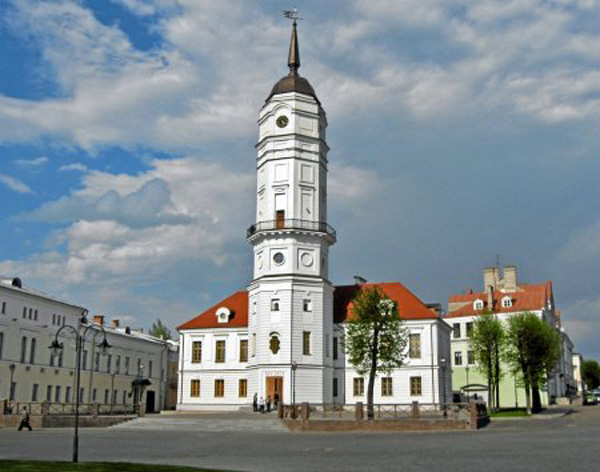 МОГИЛЕВ
Витебск
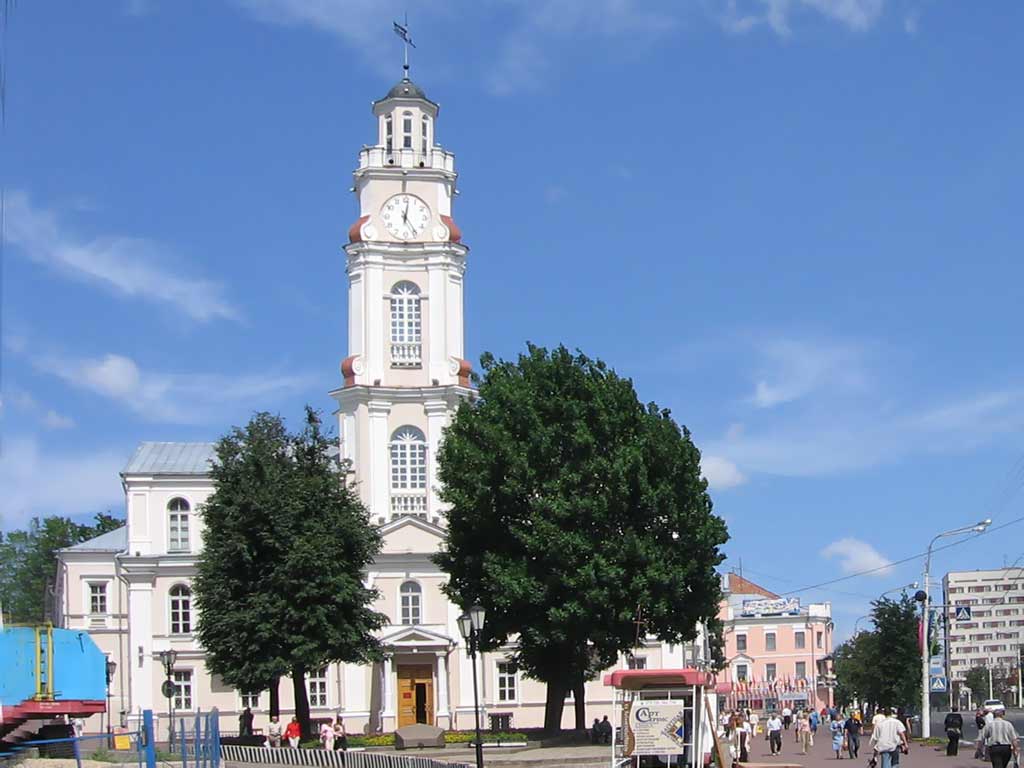 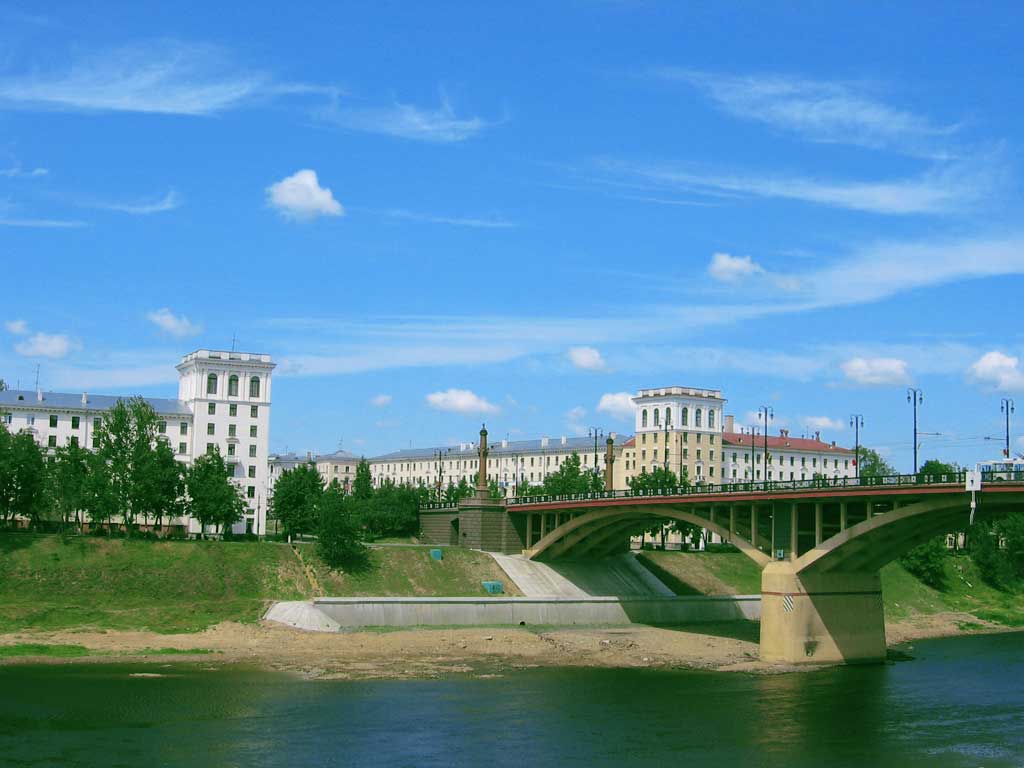